আজকের পাঠে
সবাইকে স্বাগতম
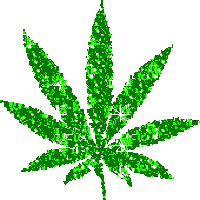 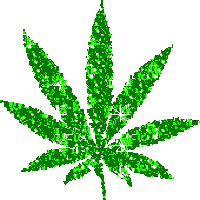 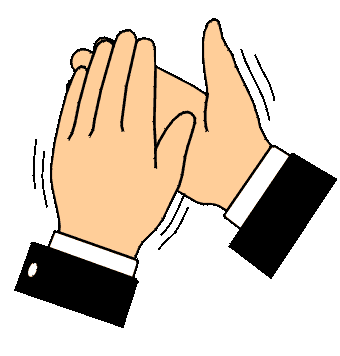 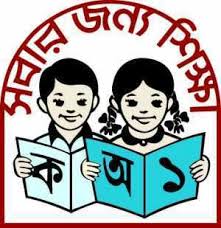 শিক্ষক পরিচিতি
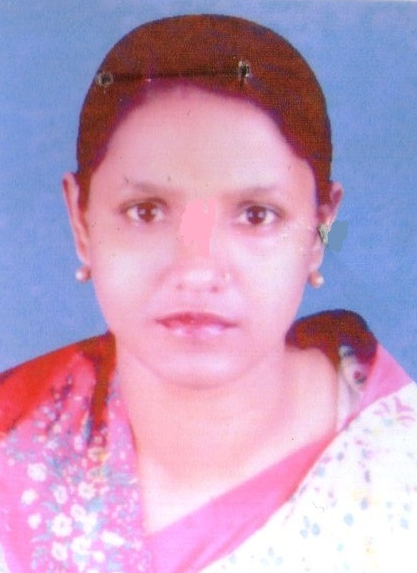 এলিজা বেগম    
প্রধান শিক্ষক
পল্লীমঙ্গল সঃ প্রাঃ বিদ্যালয়  
দক্ষিণ সুরমা ,সিলেট ।
hmpmgps@gmail.com
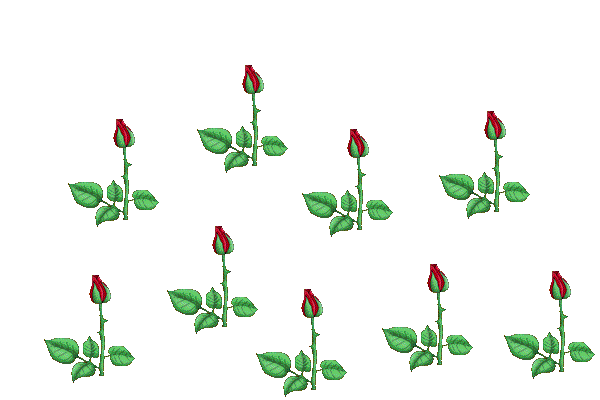 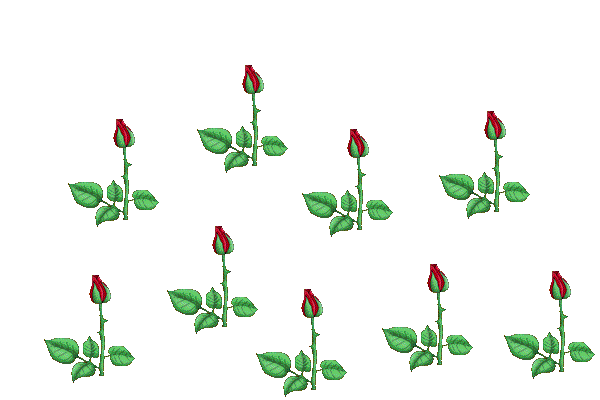 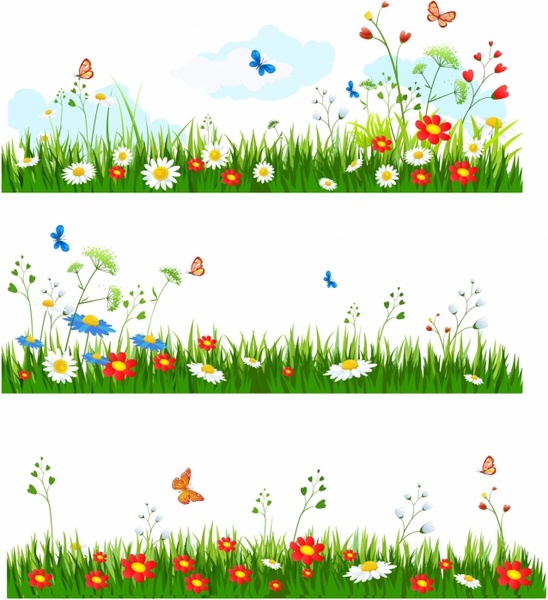 পাঠ পরিচিতি
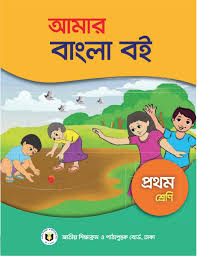 শ্রেণিঃ প্রথম 
বিষয়ঃ বাংলা 
পাঠ শিরোনামঃ বর্ণ শিখিঃ অ  আ                  (শুনি ও বলি)
সময়ঃ ৪০ মিনিট।
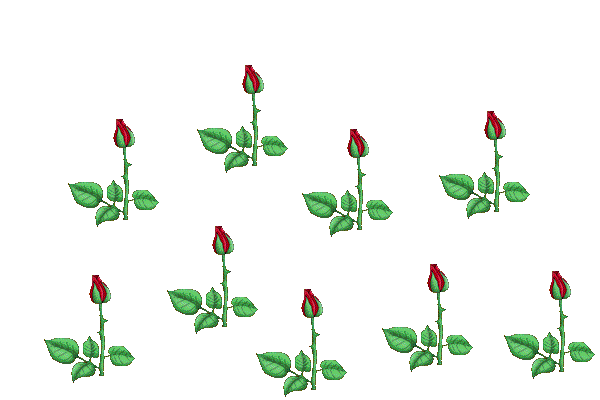 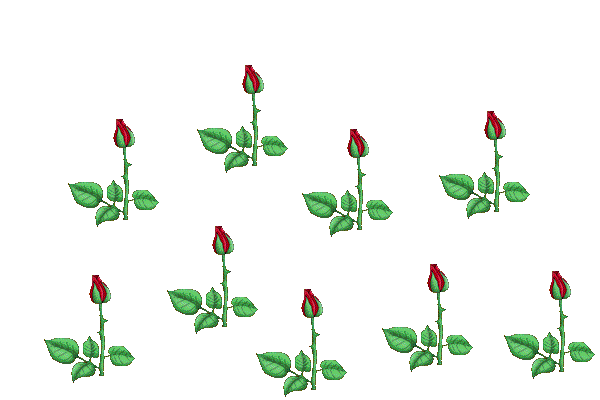 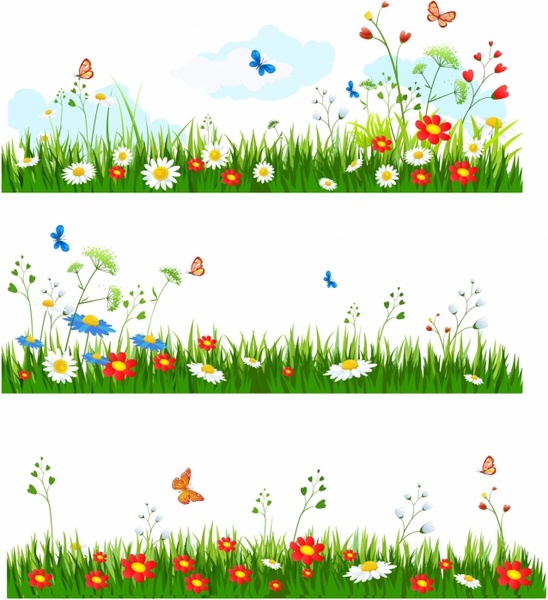 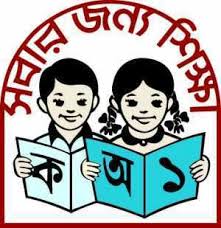 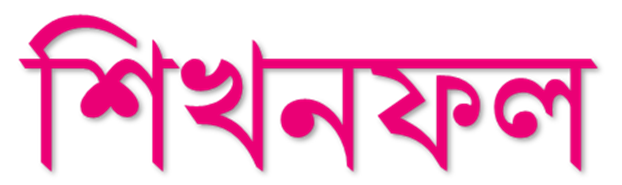 এই পাঠ শেষে শিক্ষার্থীরা-
১.১.১ বাক্যে ও শব্দে ব্যবহৃত বাংলা বর্ণমালার ধ্বনি স্পষ্ট ও শুদ্ধ ভাবে বলতে পারবে।
১.১.১ বাক্যে ও শব্দে ব্যবহৃত বাংলা বর্ণমালার ধ্বনি স্পষ্ট ও শুদ্ধ ভাবে বলতে পারবে।
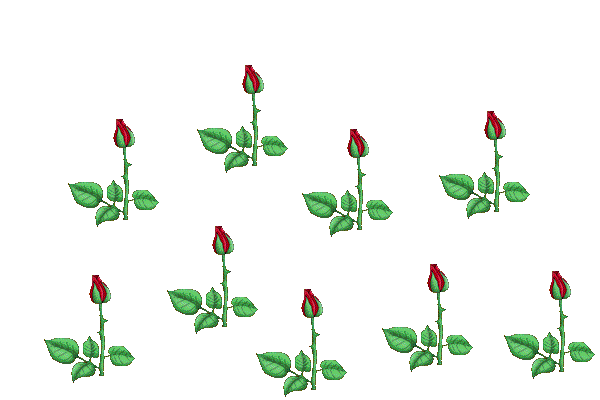 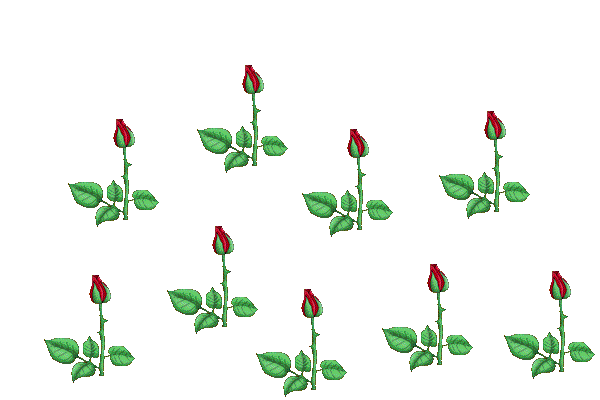 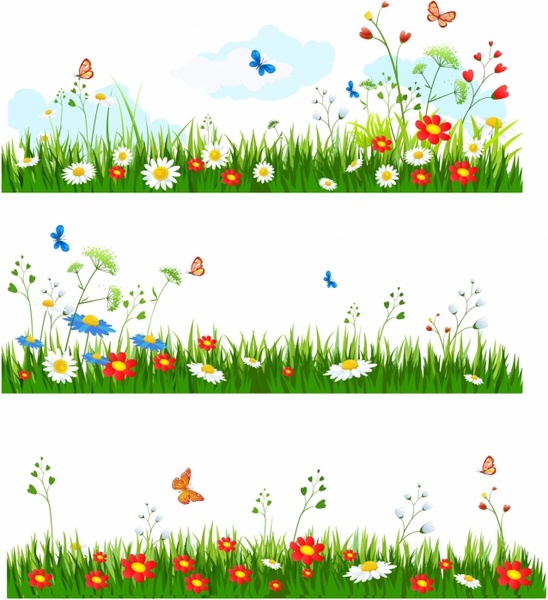 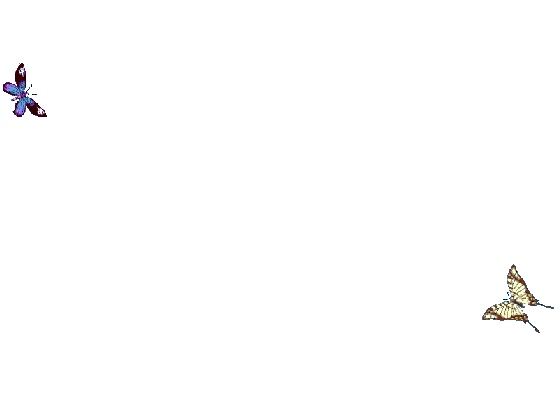 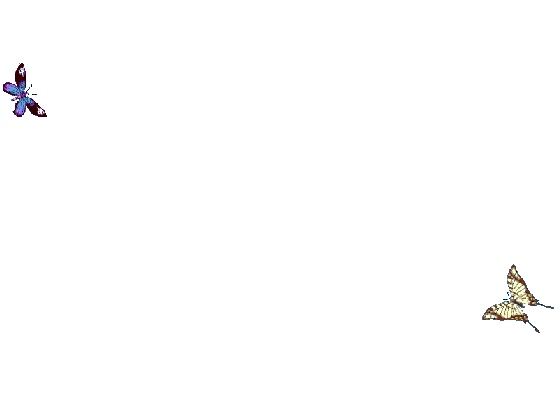 বল তো
তোমাদের বাড়িতে কী কী পোষা প্রাণী আছে?
গরু,ছাগল,হাস,মুরগী
ছাগল কী খায় ?
আম,জাম,কাঠাল,লিচু পাতা
ছাগলের আরেক নাম কী?
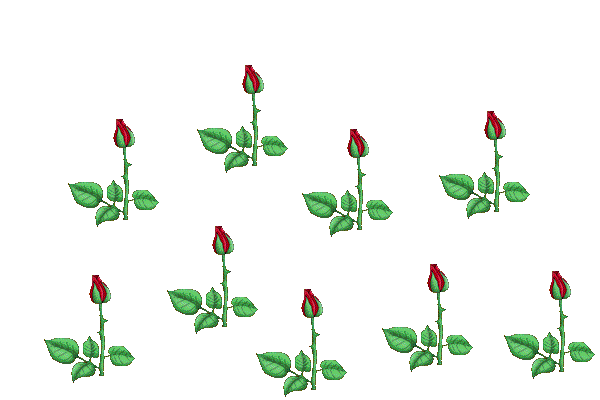 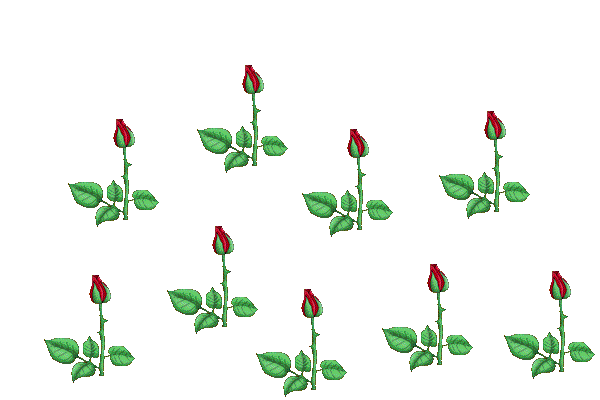 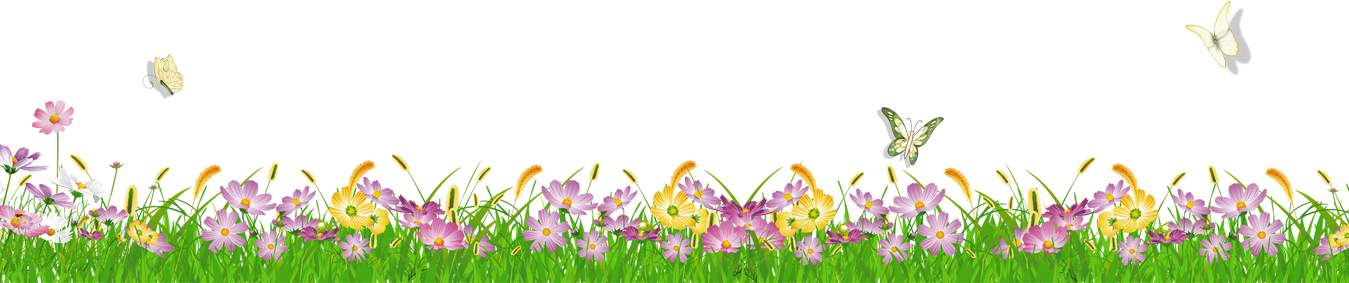 অজ
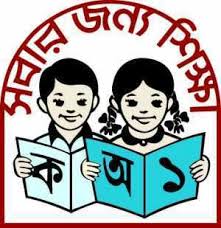 চলো, আমরা সবাই একটা গানের ভিডিও দেখি
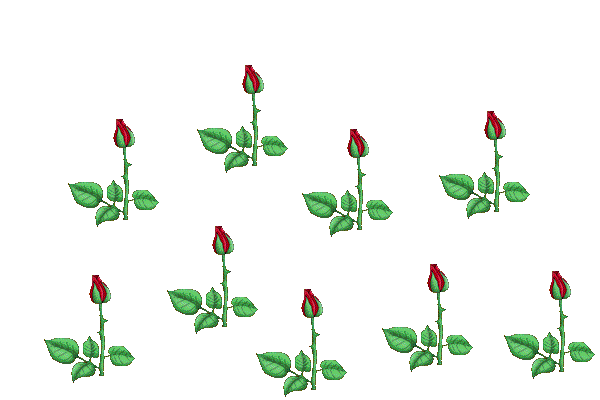 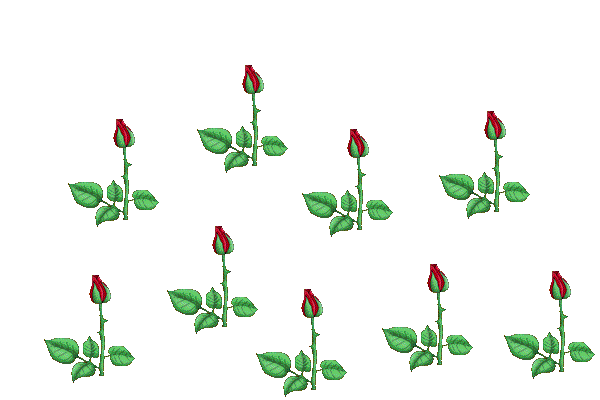 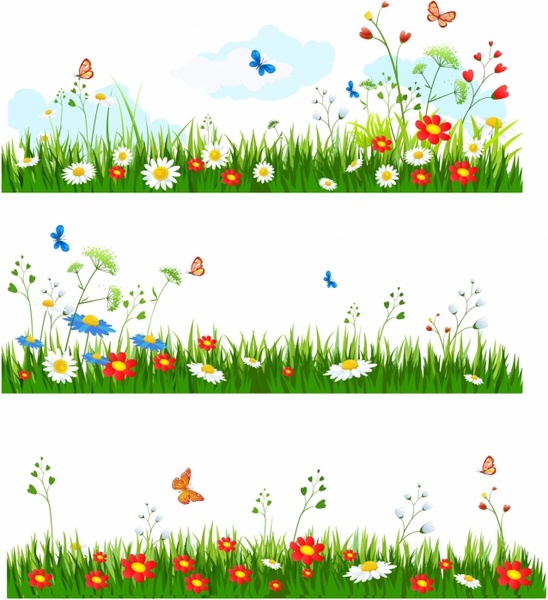 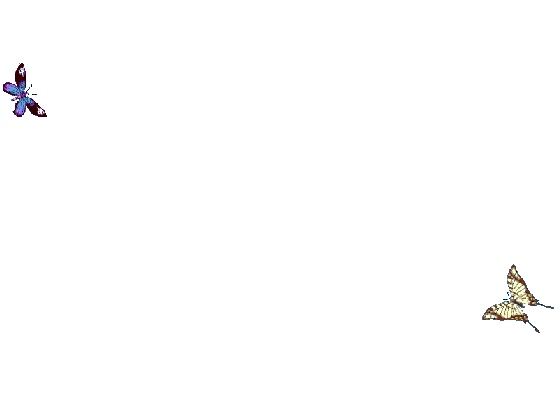 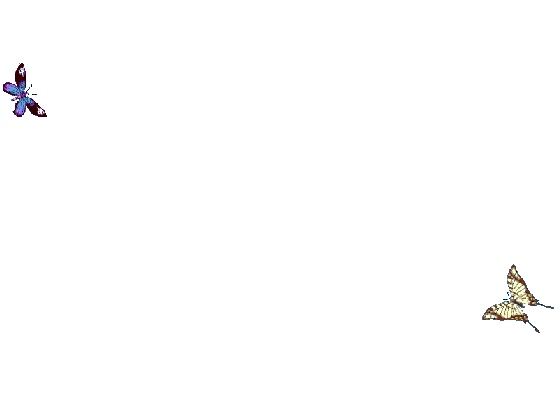 বল তো
তোতা পাখি কোথায় বসে আছে ?
আতা গাছে
ডালিম গাছে কী ?
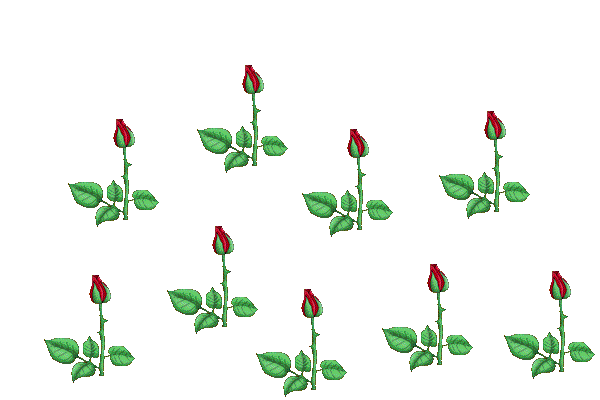 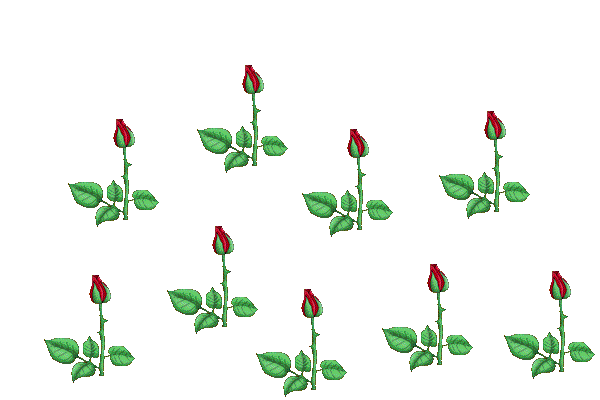 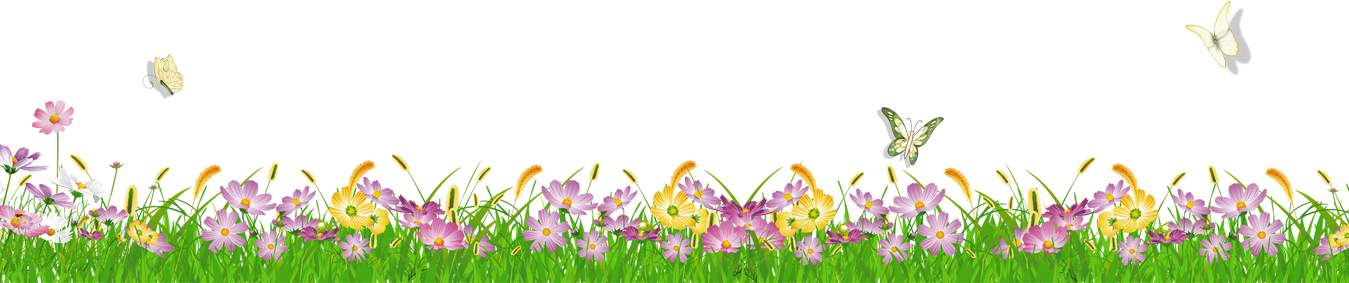 মৌ/মধু
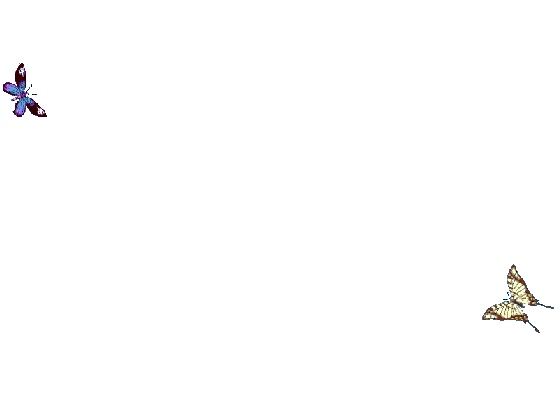 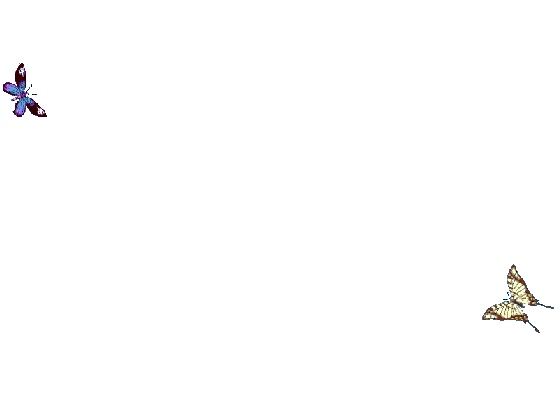 বল তো
মধু কে তৈরি করে ?
মৌমাছি
মৌমাছির আরেক নাম কী ?
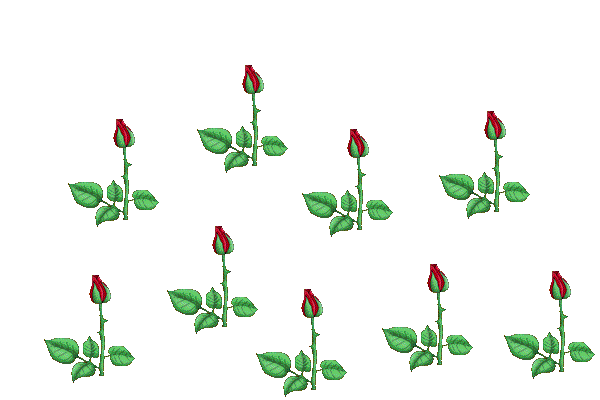 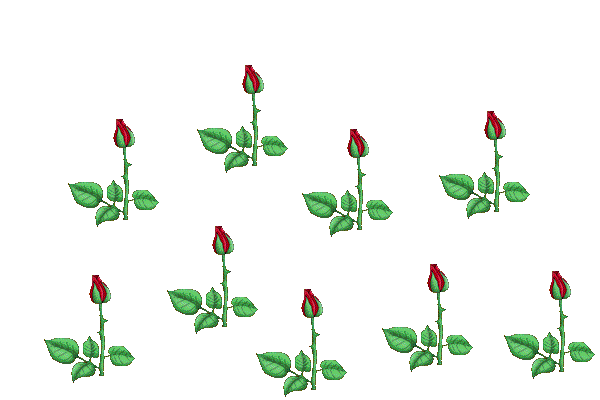 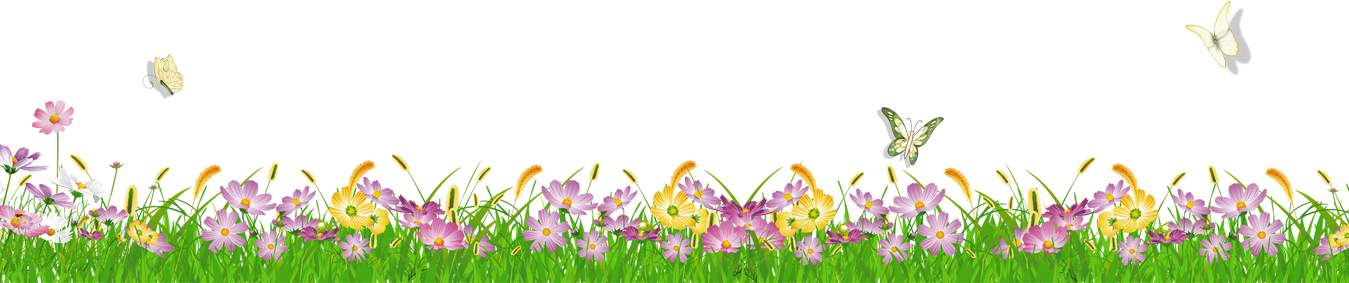 অলি
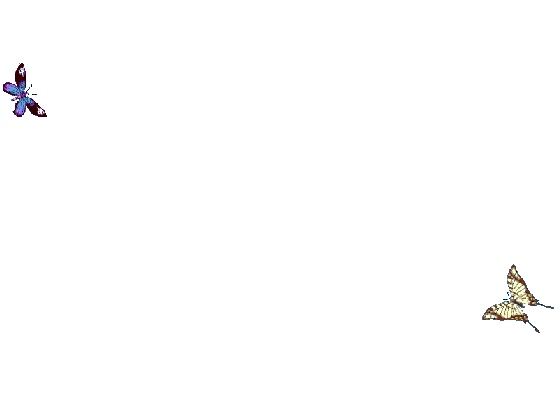 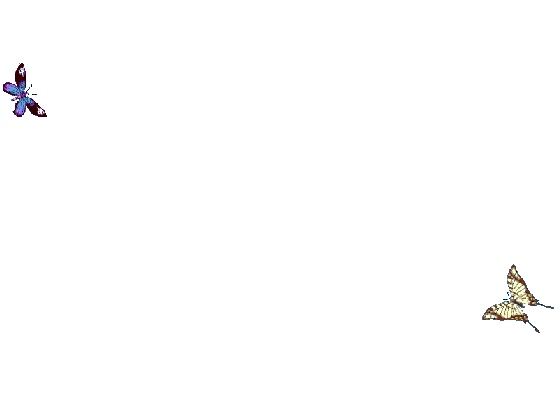 বল তো
তোমাদের বাড়িতে কী কী ফলের গাছ আছে?
আম,জাম,কাঠাল,আতা
আতা দেখতে কেমন ?
গোল/সবুজ ইত্যাদি
আম খেতে কেমন ?
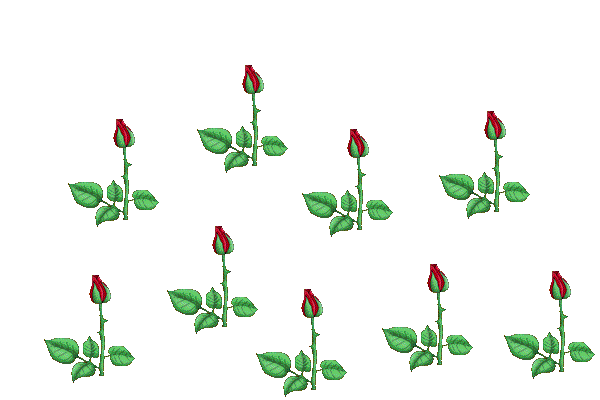 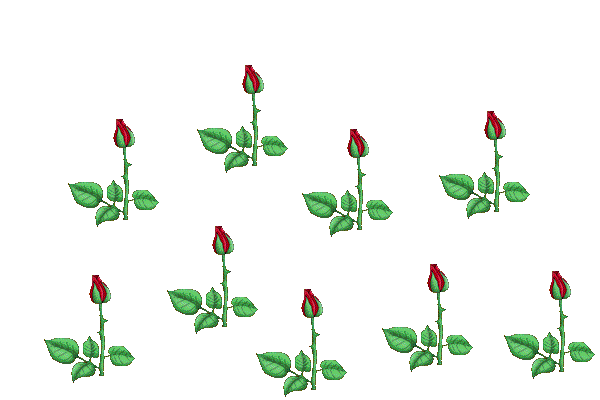 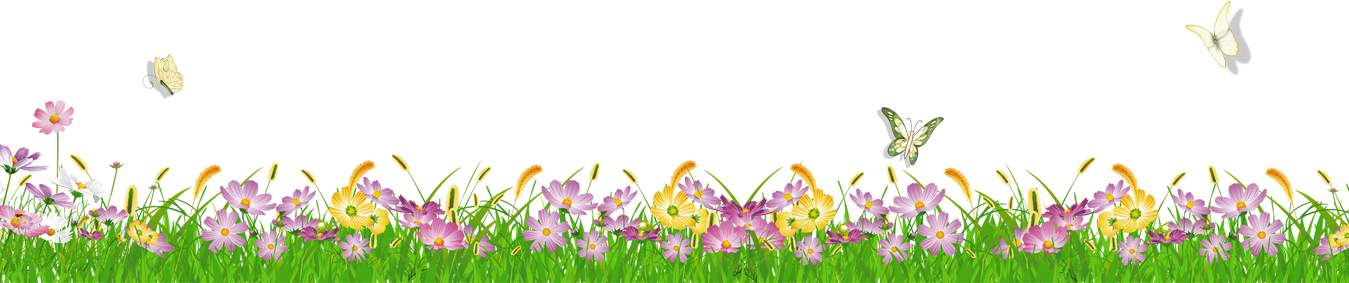 খুব মজা
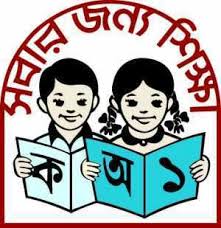 আজ আমরা পড়ব 
অ   আ
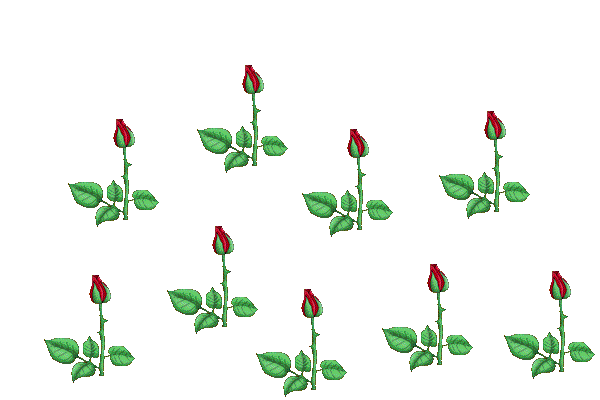 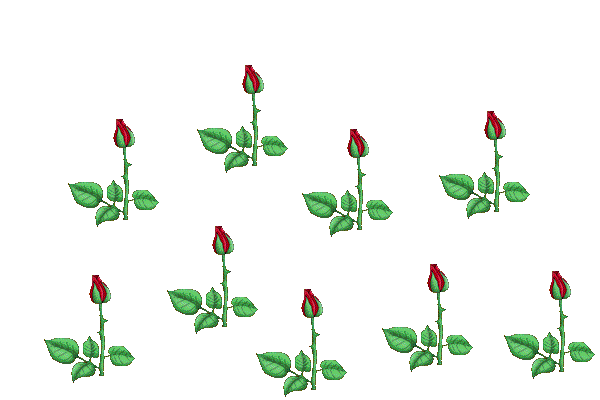 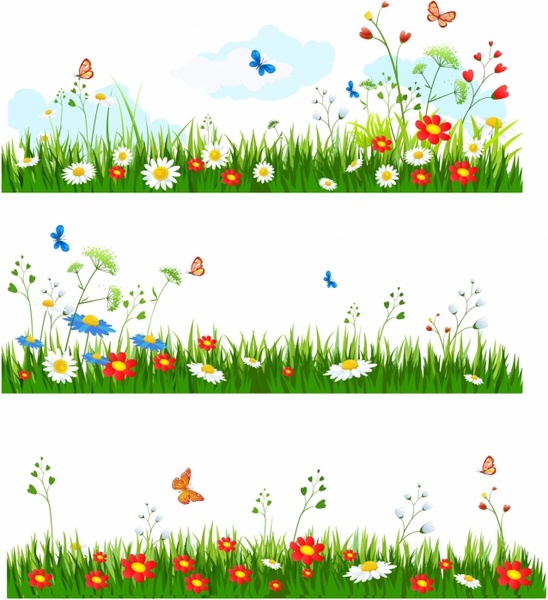 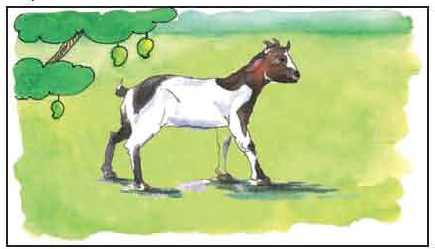 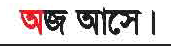 অজ
অ
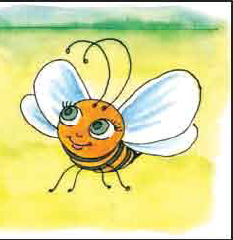 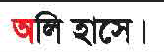 অলি
অ
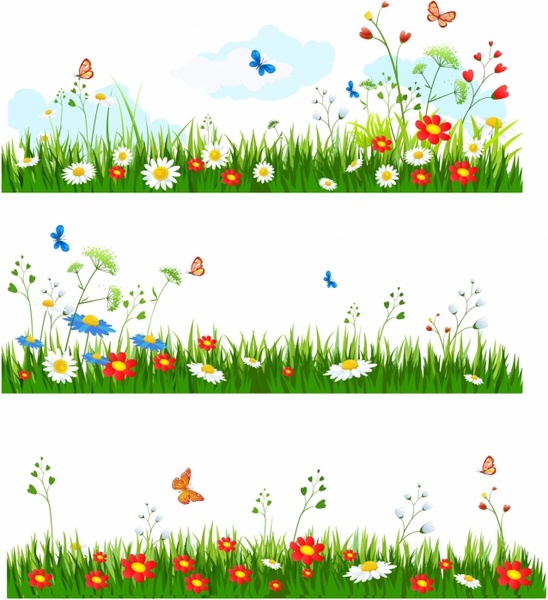 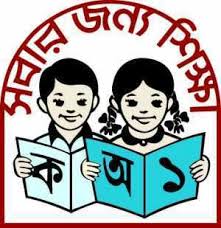 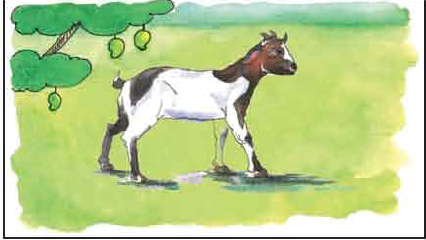 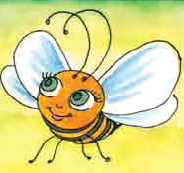 অ
অজ
অজ আসে
অ
অলি
অলি হাসে
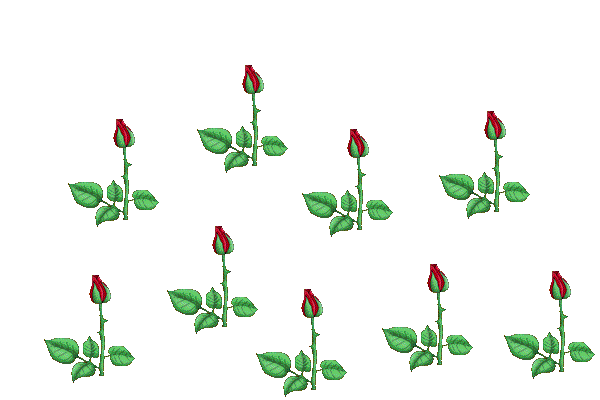 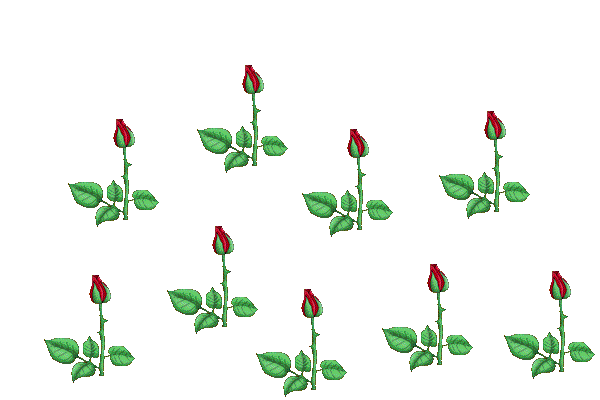 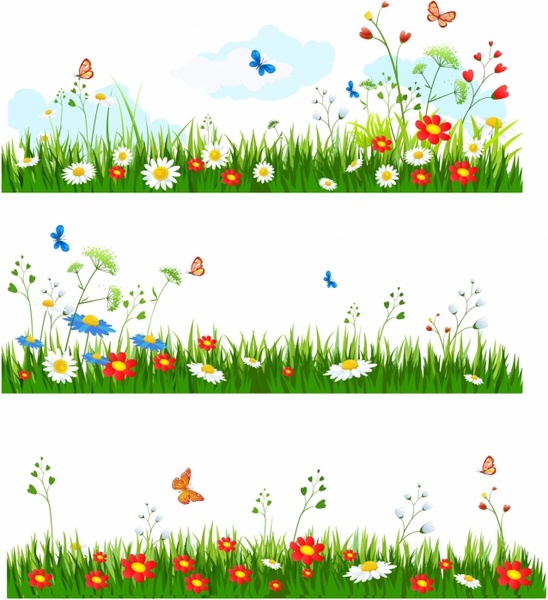 আমরা এখন একটি গল্প শুনবো
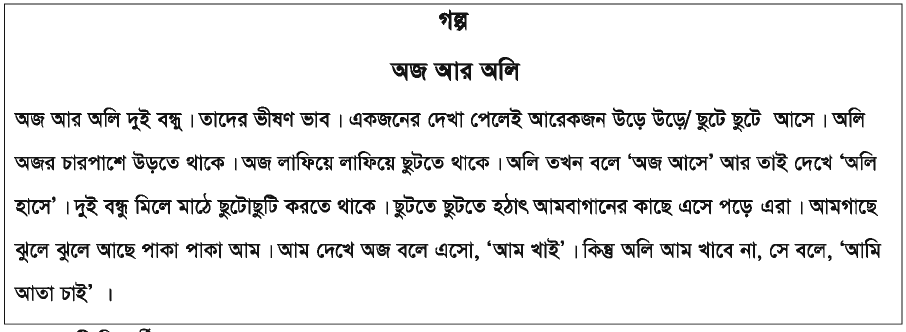 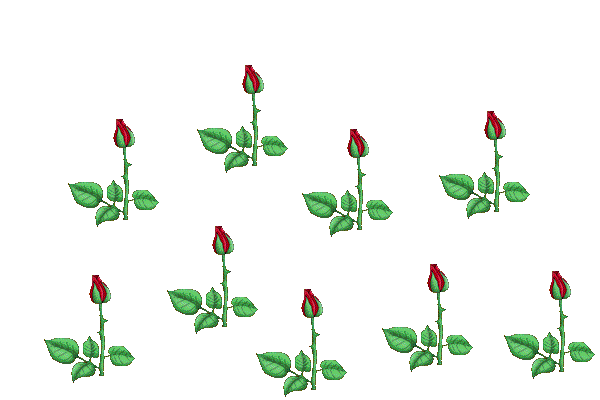 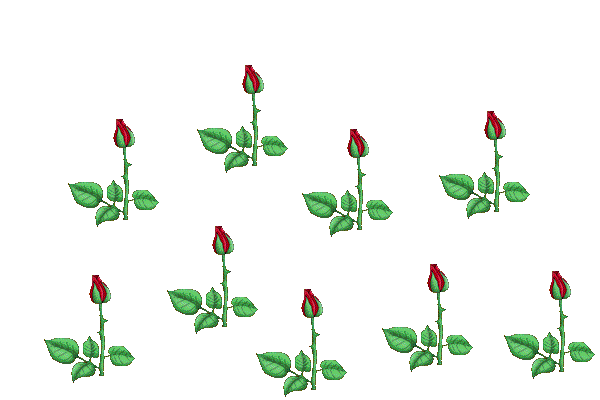 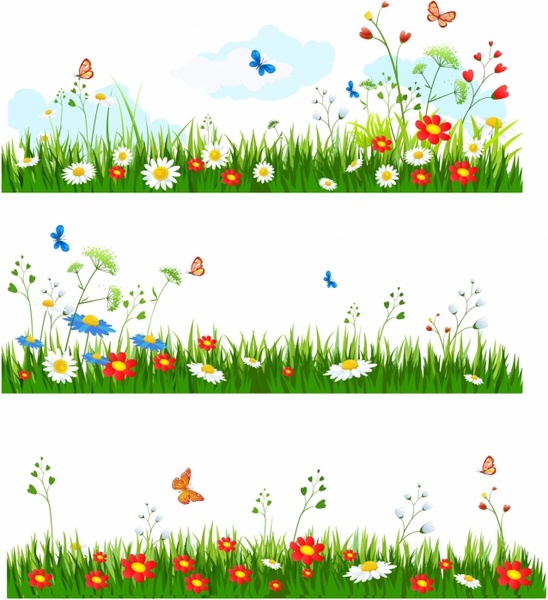 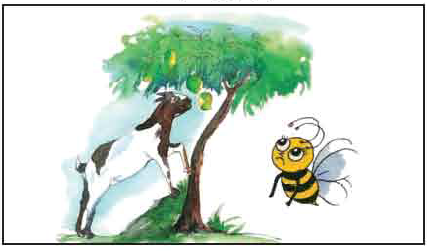 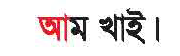 আম
আ
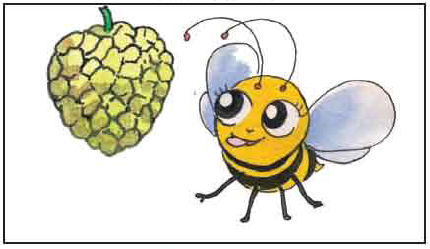 আতা
আ
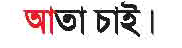 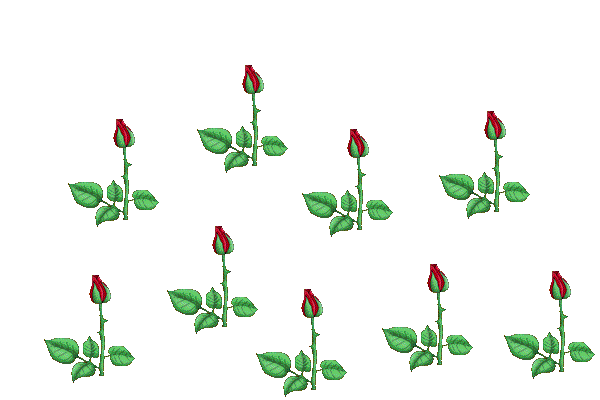 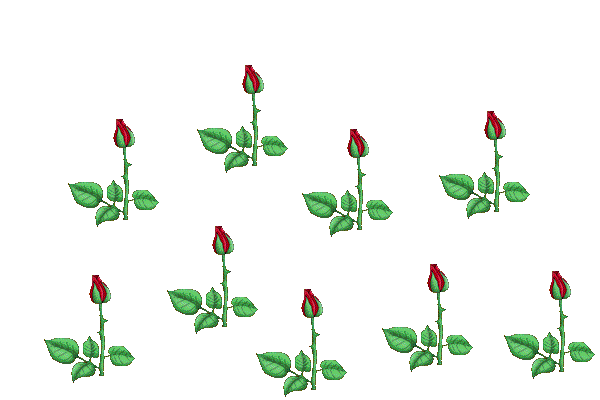 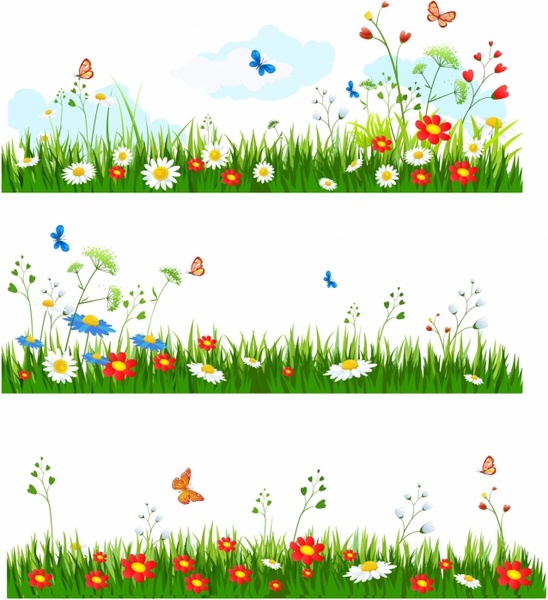 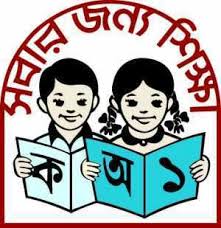 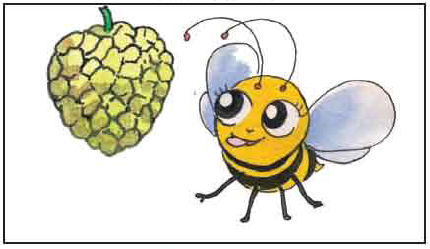 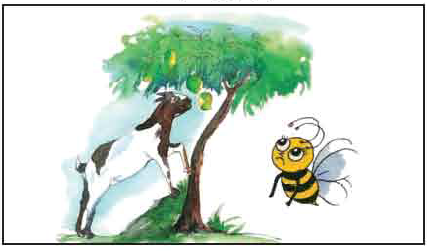 আ
আম
আম খাই
আ
আতা
আতা চাই
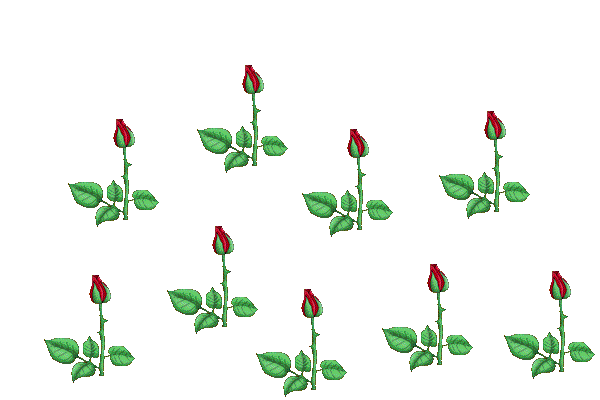 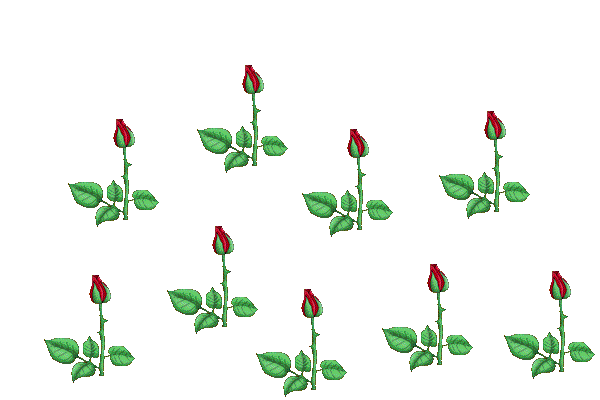 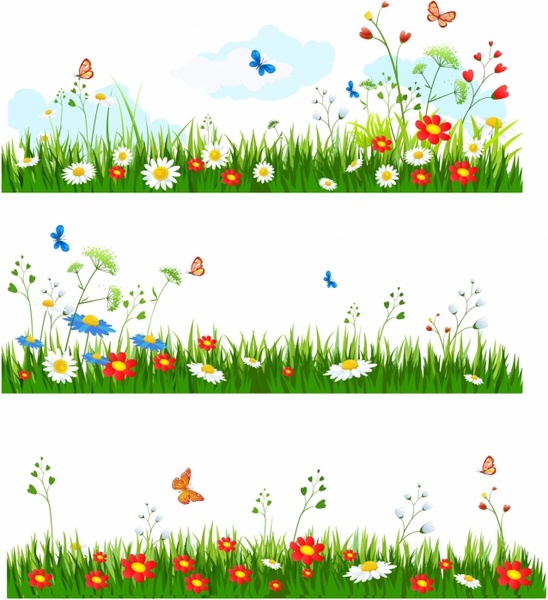 পাঠ্য বইয়ের 11 পৃষ্ঠা মিলিয়ে নাও
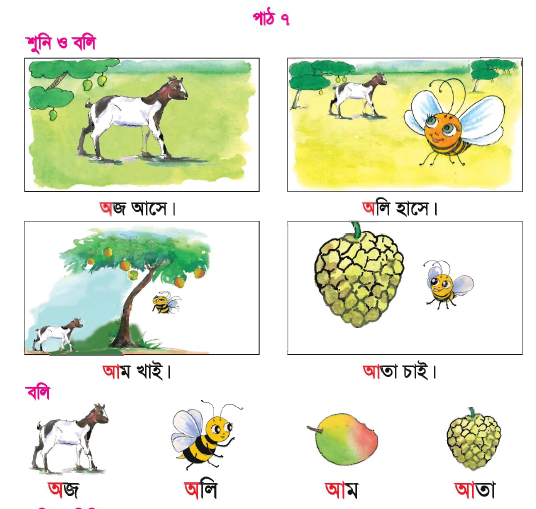 শিক্ষক এবং শিক্ষার্থীর মিলিত পাঠ।
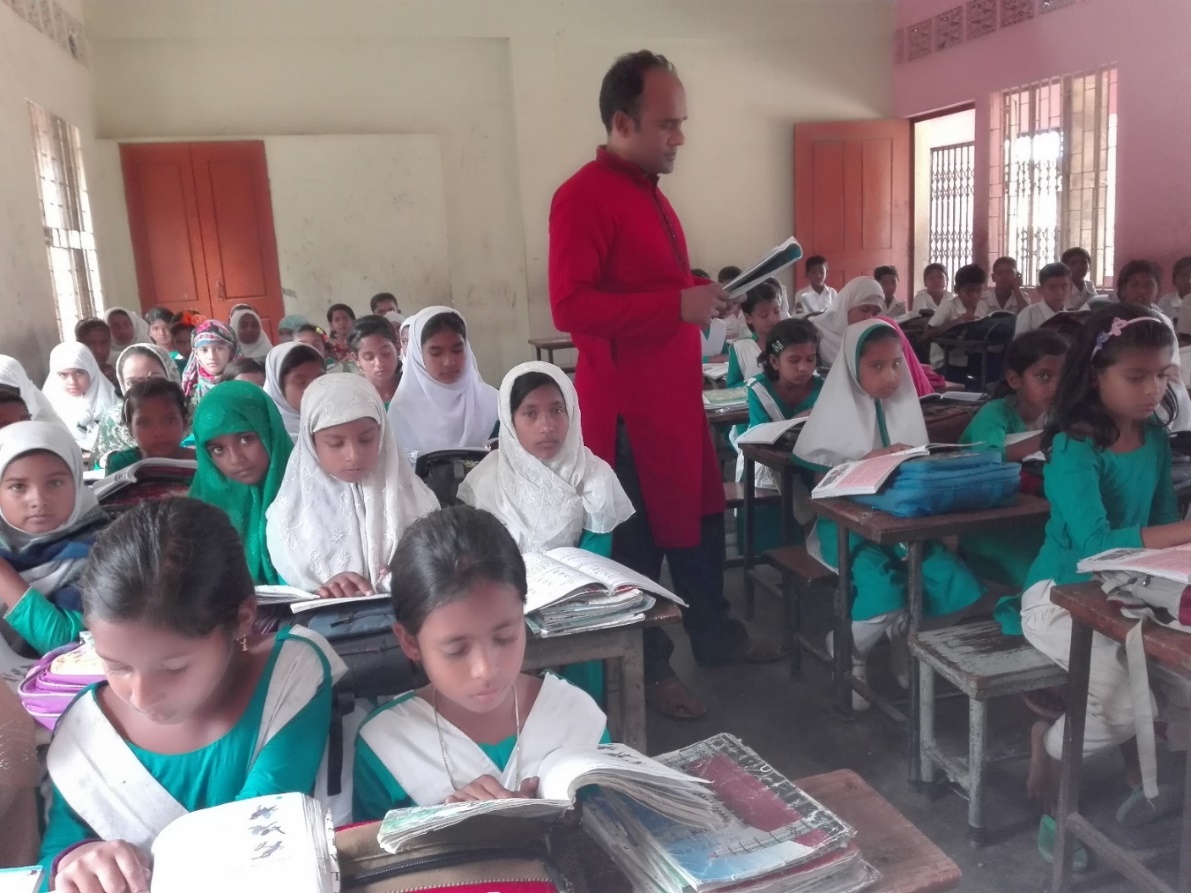 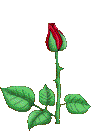 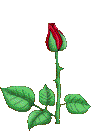 দলীয় কাজ
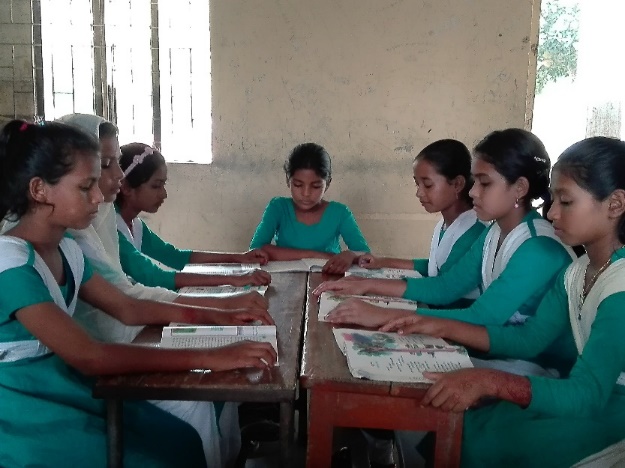 অ  দল, আ দল
তোমরা প্রতিটি দল থেকে একজন করে বর্ণগুলো স্পষ্ট ও শুদ্ধ উচ্চারনে বলো এবং দলের বাকিরা মনোযোগ সহকারে শোন। এভাবে প্রতিটি দলে পর্যায়ক্রমে সবাই বর্ণগুলো বলো এবং  সবাই শোন।
উচ্চারন অনুশীলন
দলীয় কাজ
অ
আ
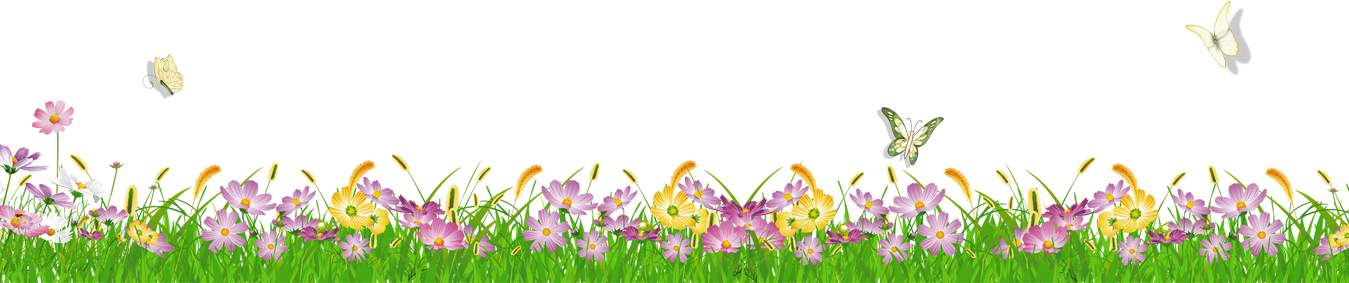 মিলকরণ
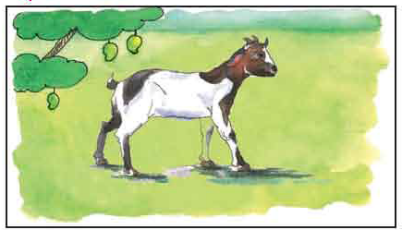 আপেল
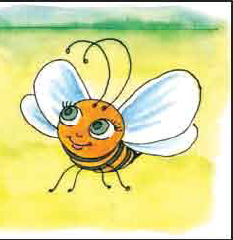 আম
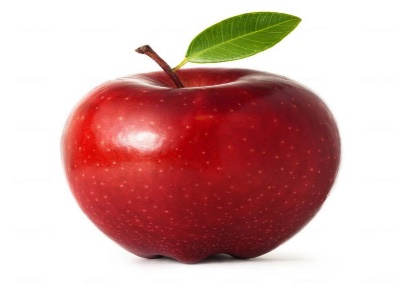 অজ
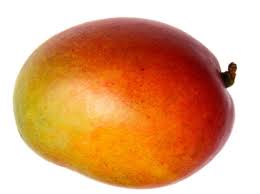 আতা
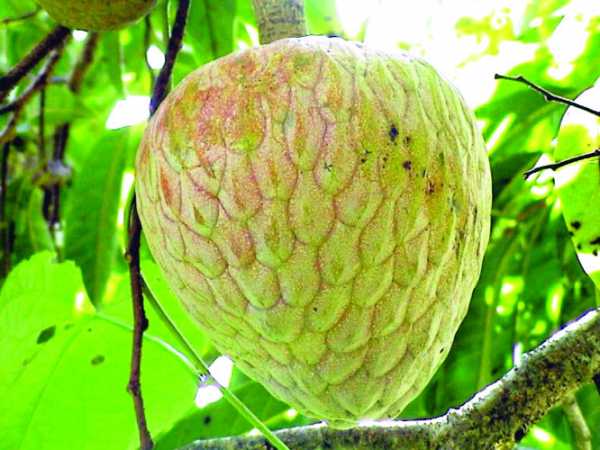 অলি
একক কাজ
ছবি দেখার পর নির্দিষ্ট বর্ণ গুলো বল।
অ
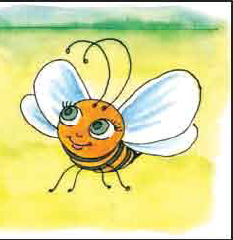 অলি
আ
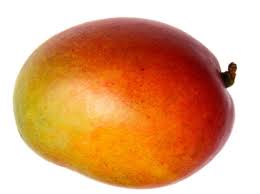 আম
মিলকরণ
অ
আপেল
অ
আম
আ
অজ
আ
আতা
আ
অলি
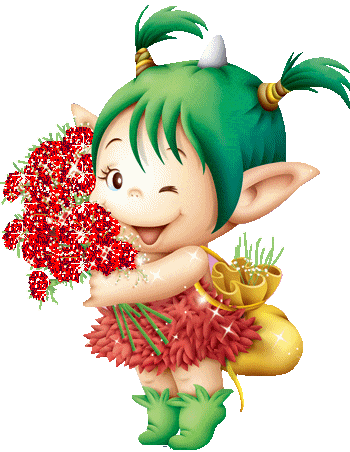 ধন্যবাদ
ভালো থেকো,সবাই।
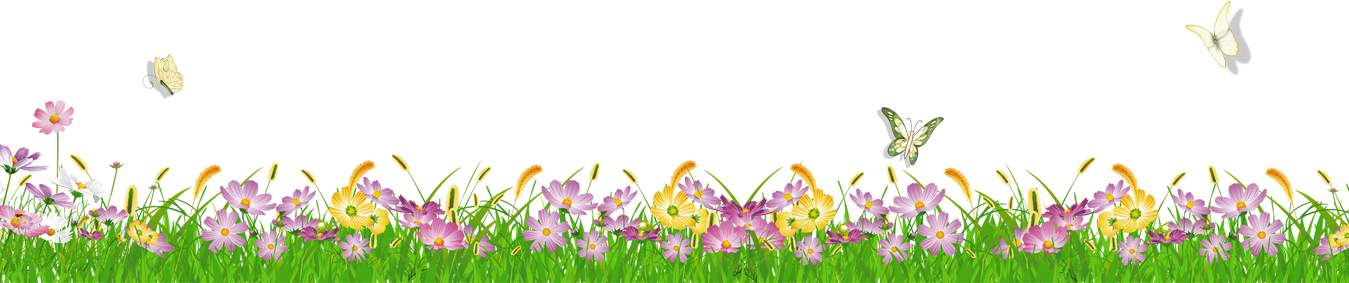 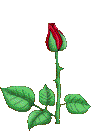 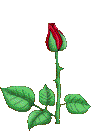 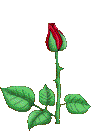